Воздействие власти на бизнес-среду: политическая культура как значимый фактор
Мастер-класс
«GR в современной России: теория и практика»
Российская экономика в международных рейтингах
GCI: Россия за 2017/2018 - 38 (137 – 4.6);институты – 83  (3.7 – 7); в сравнении 15/16 к  17/18
Этика и коррупция: 89 (3.0-7)- 68(3.5)
Необоснованное расходование гос. средств : 110 (2.7) – 82 (3.2)
Общественное доверие политикам : 70 (3.0) – 51 (3.4)
Поборы и взятки : 98 (3.4)  - 76 (3.8)
Права собственности: 103 (3.3) – 106 (3.6)
Неправомерное влияние:  - 80 (3.6)
Независимость судопроизводства: 108 (2.9) – 90 (3.5)
Фаворитизм в принятии решений госслужащих:  90 (2.8) – 66 (3.1)
Госуправление (public-sector  performance):       - 67 (3.5)
Обременительность госрегулирования : 116 (2.9) – 79 (3.3)
Прозрачность госполитики (policymaking): 77 (4.0) – 70 (4.0)
GII: институциональная среда (2015) – вес и влияние : страны/доходы.
Table 1a: Institutions pillar
                                                                                      Average  value  by income  group
                                                                   High   Upper-middle    Lower-middle       Low
Indicator                                                   income      income                 income          income             Mean
1 Institutions     
1.1 Political environment
1.1.1 Political stability* ............................ 0.70 ........... –0.23 ............. –0.57 ............. –0.83 ............. –0.08
1.1.2 Government effectiveness* ............  1.18 ........... –0.10 ............. –0.48 ............. –0.84 ................ 0.14
1.2 Regulatory environment
1.2.1 Regulatory quality*a ..................... . 1.12 ........... –0.07 ............. –0.42 ............. –0.70 ................ 0.16
1.2.2 Rule of law*a .................................   1.13 ........... –0.30 ............. –0.59 ............. –0.81 ................ 0.04
Definition of Innovation by OECD
An innovation is the implementation a new or significantly improved product (good or service), a new process, a new marketing method, or a new organizational method in business practices, workplace organization, or external relations.
GII: Россия 2017 - 45 (127)- 38.8 из 100
Institutions ....................................................56.1(73)
1.1 Political environment ..........................................................................37.9 (100)
1.1.1 Political stability ......................................38.4 (112)
1.1.2 Government effectiveness...................................................... 37.5 (80)
1.2 Regulatory environment ............................................................................52.5 (94)
1.2.1 Regulatory quality...................................................................28.8(102)
1.2.2 Rule of law*.......................................................................18.4 (104)
World Governance Indicators (WGI)230 стран.
What is Governance? 
Governance consists of the traditions and institutions by which authority in a country is exercised.  This includes the process by which governments are selected, monitored and replaced; the capacity of the government to effectively formulate and implement sound policies; and the respect of citizens and the state for the institutions that govern economic and social interactions among them.
World Governance Indicators (WGI)Россия 2014
Voice and Accountability – rank 20.20
Political Stability and Absence of Violence – rank 18.45
Government Effectiveness – rank 51.44
Regulatory Quality – rank 36.54
Rule of Law – 26.44
Control of Corruption – 19.71
Index of Economic Freedom2017; 180 стран, Россия – 114/57.1 mostly unfree
RULE of LAW
Property Rights - 47.6 
Government Integrity – 38.2
 Judicial Effectiveness – 44.5
The inefficient public sector dominates the economy. The risk of state meddling in the private sector remains high in Russia’s repressive political environment. The judiciary is vulnerable to corruption, and the protection of property rights remains weak, undermining prospects for dynamic long-term economic development.
Институты и политическая культура
R.W. Jackman and R.A. Miller, “A renaissance of political culture”, American Political Science Review, Vol. 40, 1996, pp. 632-659). Political culture is:
«distinctive clusters of attitudes that are widely held across individuals. These durable clusters form subjective world orientations that are highly resistant to change, and are seen as the fundamental generator of economic and political performance. They are, in this sense , more crucial than objective conditions embodied in institutions, and they endure in the face of institutional change». (p.636)
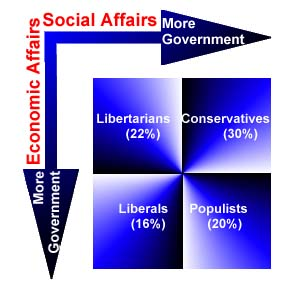 Политическая культура идеологических типов в США
Liberals favor economic activism by government, including protection of the environment and consumers, but in social affairs they are apt to oppose government intervention such as restrictions on abortion.
Conservatives favor limitation of the government's role in the economy, including low taxation, but they often favor strong governmental activism in such areas of social affairs as regulation of pornography.
Populists are liberal in economic affairs, favoring governmental regulation of the economy, but they are conservative in social affairs, often siding with conservatives on social issues.
Libertarians are consistent in favoring sharp limitations on government action in either the economic or social spheres. Libertarians thus may oppose almost all government regulations, whether environmental regulations or attempts to regulate drug use.
Политическая культура и экономическое поведение
Daniel Elazar developed the preeminent examination of political culture of American state and local governments in American Federalism: A View from the States. He defined political culture as “the particular pattern of orientation to political action in which each political system is embedded” (Elazar 1966, 78).
Типология политической культуры США по Д.Элазару
Индивидуалистическая культура.
Моралистическая культура.
Традиционалистская культура.
ИНДИВИДУАЛИСТИЧЕСКАЯ ПОЛИТИЧЕСКАЯ КУЛЬТУРА
Individualistic cultures favor limited government and prefer only those activities that are necessary to maintain free market operations. Participation in policy making, to the extent possible, is limited and closed only to those relevant to the public policy. Economic development organizations (EDOs) are acceptable participants but their role is more of an efficient administrator of economic development programs.
МОРАЛИСТИЧЕСКАЯ ПОЛИТИЧЕСКАЯ КУЛЬТУРА
Moralistic political cultures “place a greater emphasis” on the community and the public interest–the greater good of economic development in a broad sense of its meaning. Individual political cultures use policy to assist private enterprise and the market, moralistic cultures protect the community and its public welfare. There is a much greater role for citizens and an open political process. EDOs are seen as neutral administrators in a rational policy implementation which fosters economic development but not at the expense of the community.
ТРАДИЦИОНАЛИСТСКАЯ ПОЛИТИЧЕСКАЯ КУЛЬТУРА
Traditionalist political cultures “do not trust the marketplace” or open citizen participation in policy-making. Policy-making is restricted to the community’s elites and these elites try to protect their own interests (and the “way of life which exists–avoid change”). Social status, sometimes family ties (an insider policy process) are key determinants of policy decisions. EDOs carry out the will of the elites if the elites themselves cannot “cut the deal”.
Типы американской политической культуры в различных штатах
ЛОКАЛЬНОЕ ИЗМЕРЕНИЕ ПОЛИТИЧЕСКОЙ КУЛЬТУРЫ
Reese and Rosenfeld (Laura A. Reese and Raymond A. Rosenfeld, The Civic Culture of Local Economic Development (Thousand Oaks, Sage Publications, 2002) offer an approach to political culture which is based on local communities, not states or groupings of states.
«Civic culture includes the structure of the local economic development decision-making enterprise, the process through which decisions are made, the interests that are involved in decision-making, and the decision-making styles evident in the local public arena» (p.41).
ТИПЫ ЛОКАЛЬНОЙ ПОЛИТИЧЕСКОЙ КУЛЬТУРЫ(1)
Using a (Canada-USA) database developed through survey research, R&R identify four “general” civic cultures:
 (1) mayor-dominated,
 (2) externally driven, 
(3) politically inclusive, and 
(4) elite -dominated.
ТИПЫ ЛОКАЛЬНОЙ ПОЛИТИЧЕСКОЙ КУЛЬТУРЫ (2)
Florida, Richard. 2005. Cities and the Creative Class. New York: Routledge.
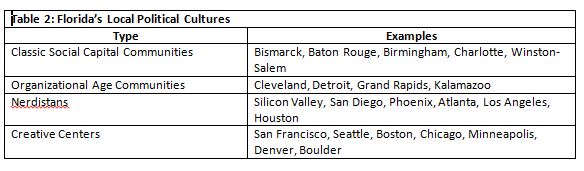 Classic Social Capital Communities
Classic Social Capital Communities are traditional cities that have high political involvement, high levels of community involvement, and strong religious involvement but rank low on the characteristics of diversity and economic innovation.
Organizational Age Communities
Organizational Age Communities are cities that have been hard hit by the decline of the industrial economy and have had difficulties attracting new jobs due to a lack of innovation and the presence of a high-technology base. They are fairly traditional, have low levels of diversity and have a strong working-class base.
Nerdistans
Nerdistans are high-tech hubs with diversity, but have low political involvement and low community involvement. However, Nerdistans operate in a traditional urban pattern of growth that encourages “sprawl, pollution, and congestion”.
Creative Centers
Creative Centers have high levels of innovation, high tech industries and diversity, while scoring low on political and community involvement. These communities have found ways challenge traditional urban growth and create livable communities that are attractive to the highly educated work-force of post-industrial society that is indicative of the new political culture.
ПОЛИТИЧЕСКАЯ КУЛЬТУРА СОЦИАЛЬНЫХ КЛАССОВ
Edward C. Banfield, the Unheavenly City Revisited (Boston, Little, Brown, 1974):
UPPER CLASS;
MIDDLE CLASS;
WORKING CLASS;
UNDERCLASS.
Русская политическая культура. Взгляд из утопии //Владислав Сурков. Тексты 97-07. М., Европа, 2008.
«…централизация, персонификация, идеализация признаются нами в качестве трех особенностей политической культуры» (14);
«…будем использовать преимущества нашего национального характера и нашей политической культуры для создания конкурентоспособной экономики и жизнеспособной демократии» (18);
«Нам не нужна модернизация. Нужен сдвиг всей цивилизационной парадигмы (…) речь действительно идет о принципиально новой экономике, новом обществе» (26).
Российская политическая культура: региональный подход
Рейтинг демократичности регионов ( Н.Петров, А.Титков).
Рейтинг эффективности губернаторов (ФоРГО, К.Костин).
Рейтинг социально-политической устойчивости регионов (Фонд «Петербургская политика», М.Виноградов).
Рейтинг эффективности управления в субъектах Российской Федерации в 2015 г. (АПЭК – Д.Орлов, Лаборатория региональных политических исследований НИУ ВШЭ – Р.Туровский)
РИА-Рейтинг социально-экономического положения субъектов РФ
Масштаб экономики.
Эффективность экономики.
Бюджетная сфера.
Социальная сфера
Социально-экономический статус и «политическая культура» региона
Социально-экономический статус  и политический дизайн региона
Политическая культура российских регионов:
Н.Д.Козлов. Политические культуры регионов России: уравнение со многими неизвестными. 2008
http://www.civisbook.ru/files/File/Kozlov_2008_4.pdf

1) модернизированность/традиционность; 
2) нигилизм/доверие; 
3) морализм/меркантилизм;
 4) активность/пассивность (патернализм); 
5) протестность/конформизм; 
6) наличие/отсутствие исламского фактора.
Dietz Vollrath, an associate professor of economics at the University of Houston.
«If culture leads to different utility functions, which in turn lead to different measurable economic outcomes, then why should we bother with measuring economic outcomes? 
If you tell me that culture is important for economic outcomes, then you’re telling me that utility functions vary across cultures. But if utility functions vary across cultures, then cross-culture comparisons of economic outcomes don’t imply anything about welfare. So aren’t the regressions with culture as an explanatory variable self-defeating, even if they are econometrically sound?»
Выводы для практики GR
Воздействие властных институтов на бизнес-среду измеряется четырьмя основными глобальными рейтингами.
Сами властные институты формируются и функционируют под воздействием политической культуры.
Конкретные GR-стратегии должны строиться с учетом кодов и стереотипов соответствующей политической культуры: страновой, региональной или локальной.
Спасибо за внимание!